Mon Club D’été
La joie de l’apprentissage
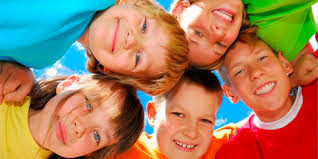 Club de Lecture
Que sais je !
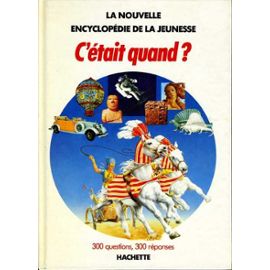 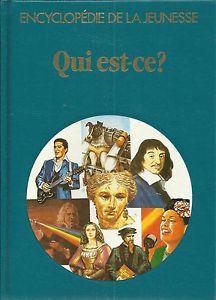 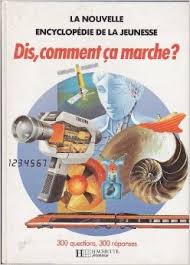 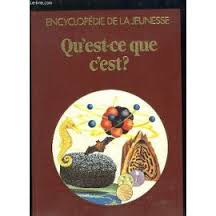 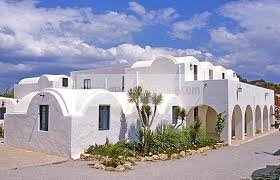 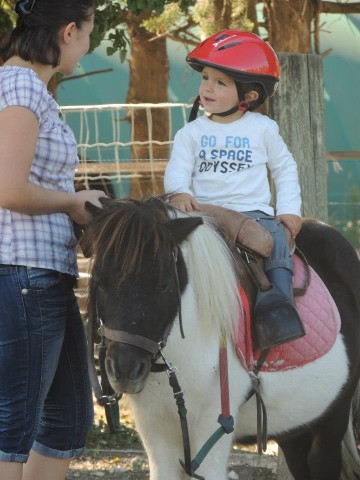 Visites et Découvertes
Village Ken
Club haras
Ecole vétérinaire
Visite FNARC
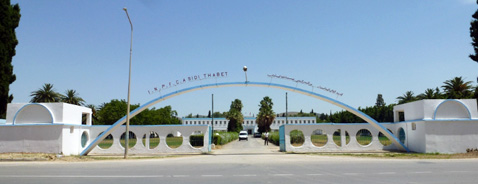 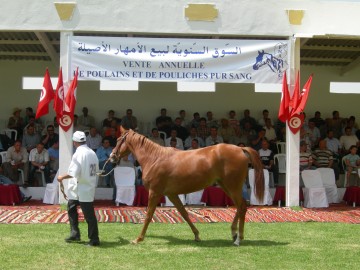 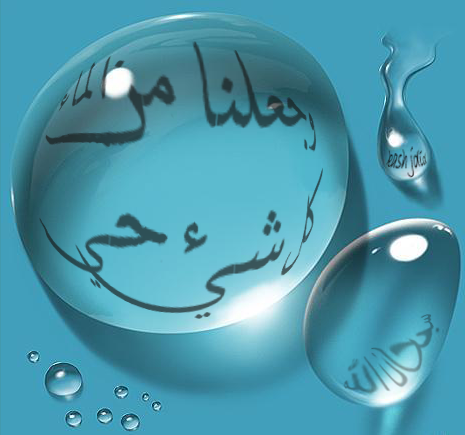 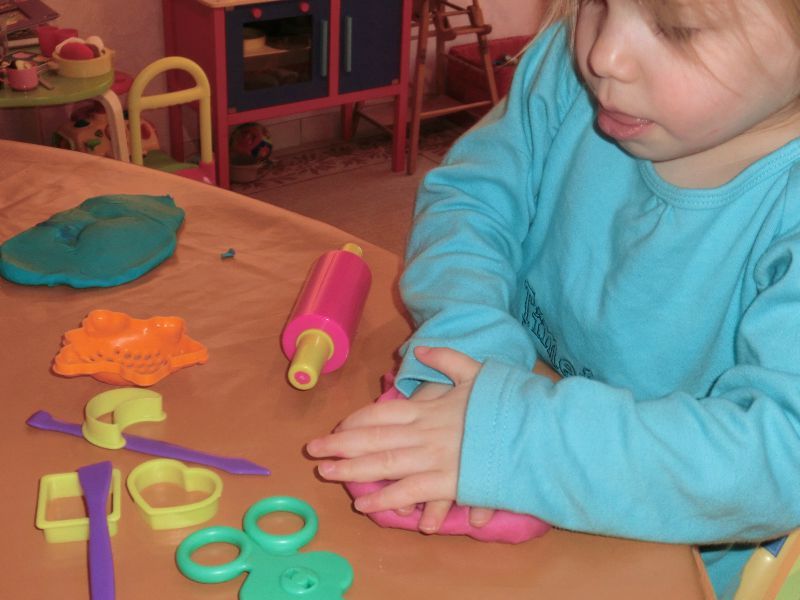 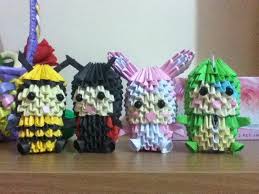 Développement de capacités
-Club céramique

-Origami 3D

-Modelage
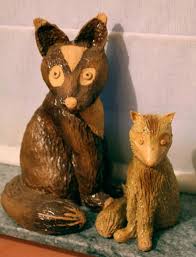 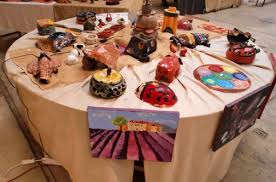 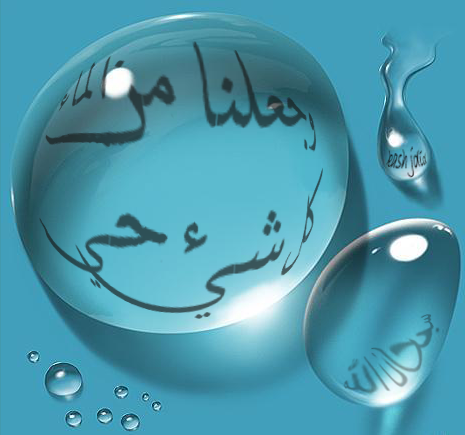 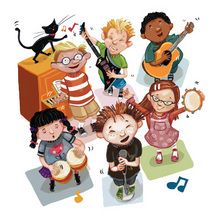 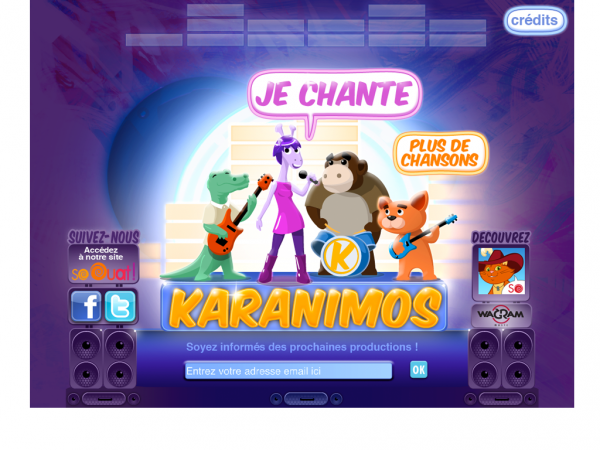 Club des chants
-Musiques et chants

-Karaoké
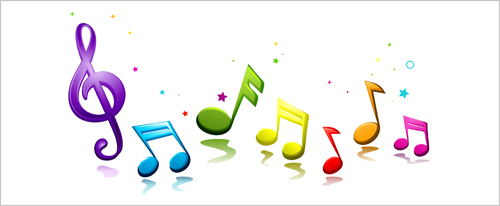 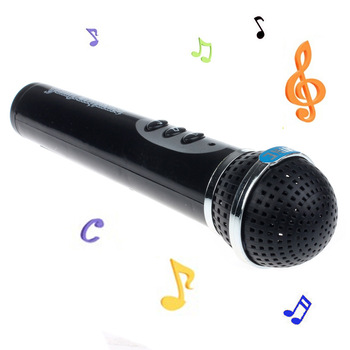 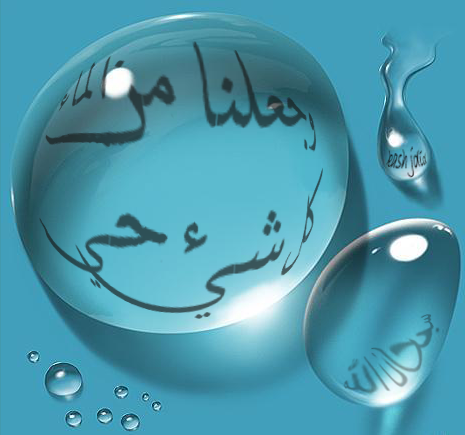 Team building jeux gonflables
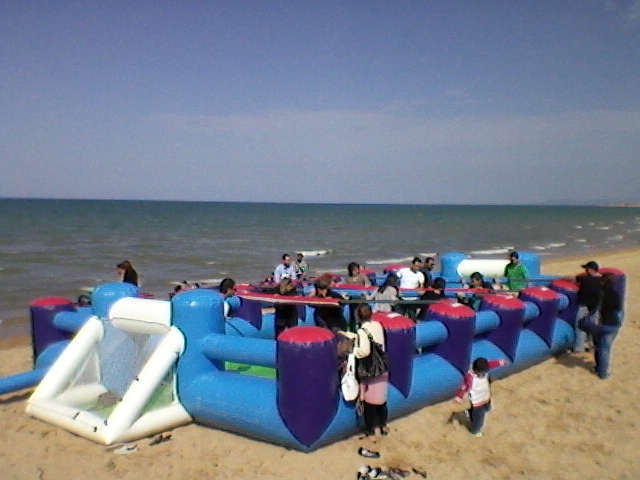 -Jeux de combat costume SUMO

-Baby foot géant

-Tournois de bumper Ball
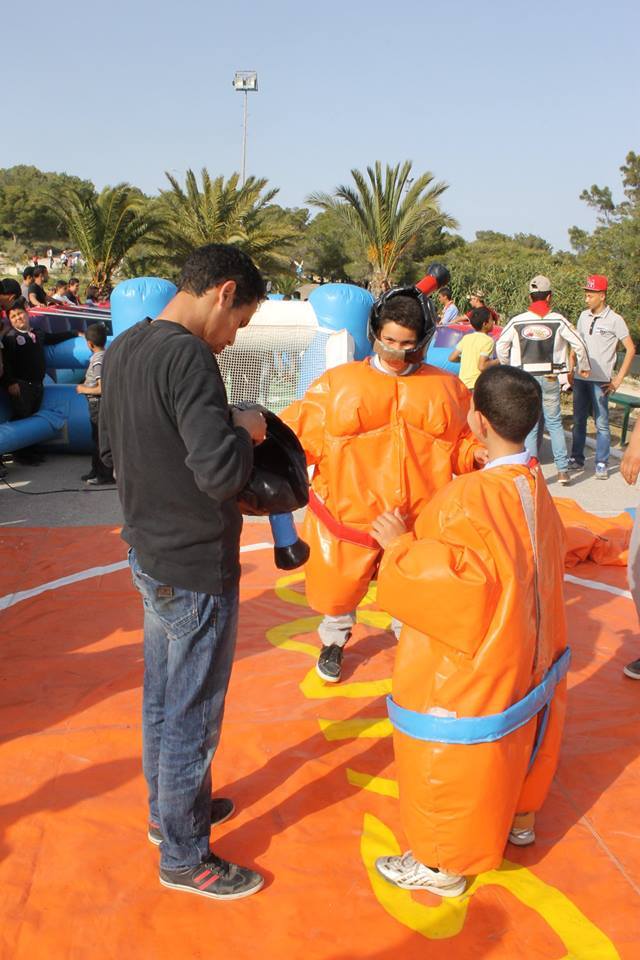 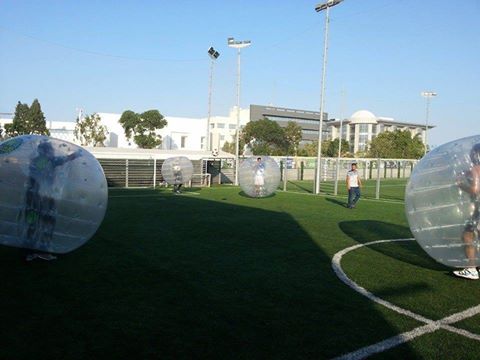 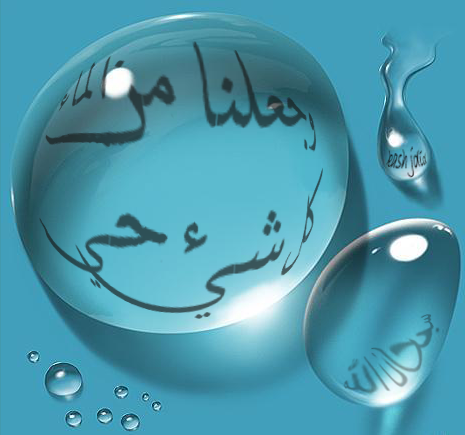 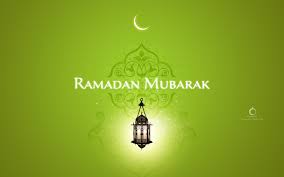 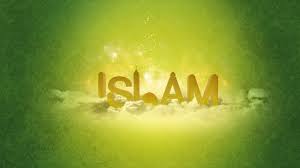 Club « Je suis musulman »
Coran

Initiation islam

 (notions de base )
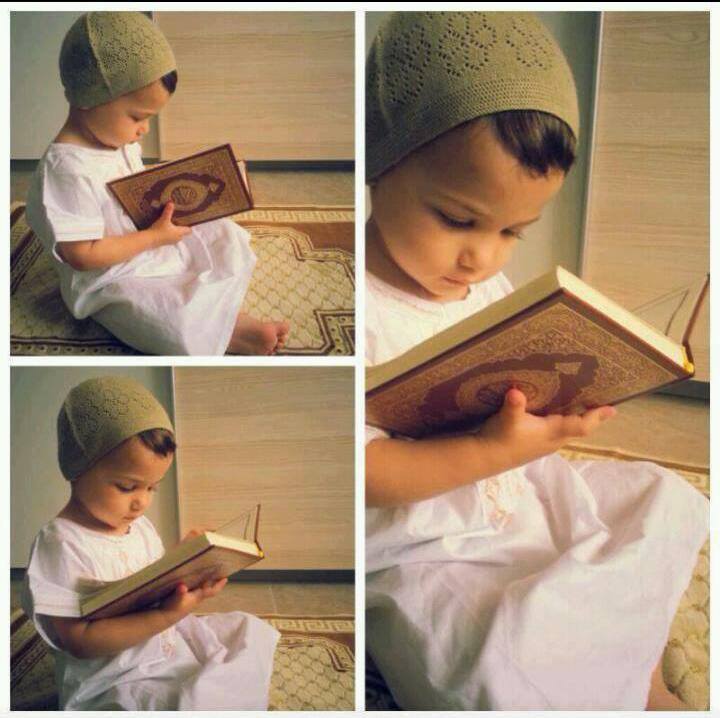 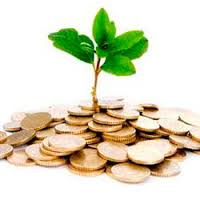 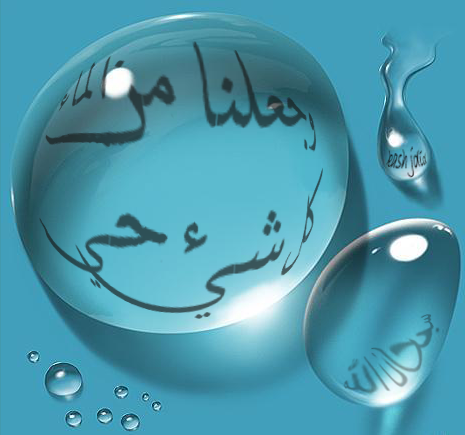 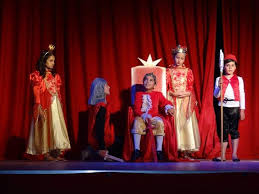 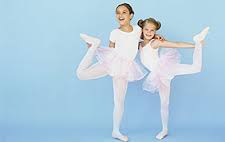 Devenir un artiste
Musique
Théâtre
Dance
peinture
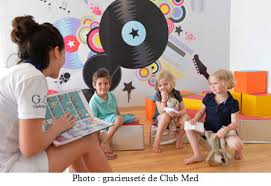 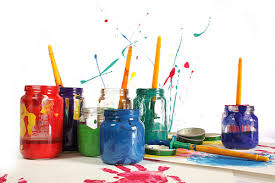 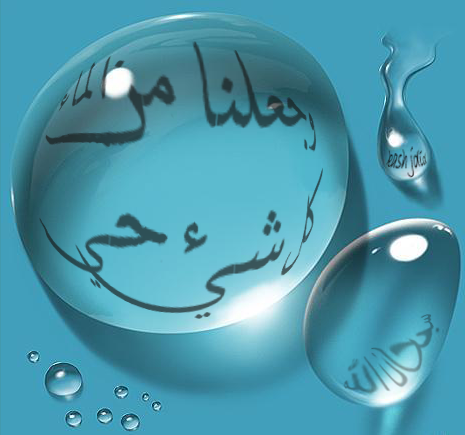 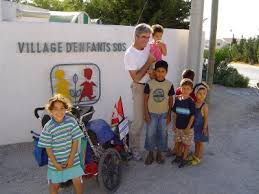 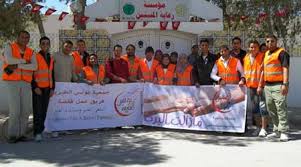 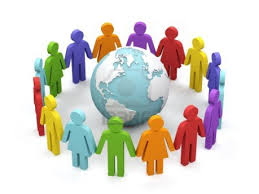 Mon entourage
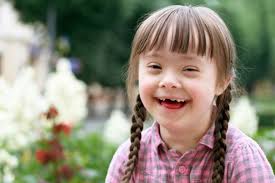 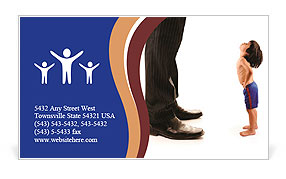 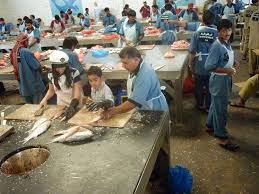 Rencontres
 et
 apprentissage
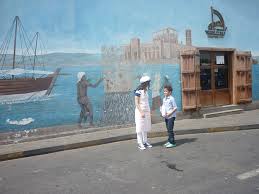 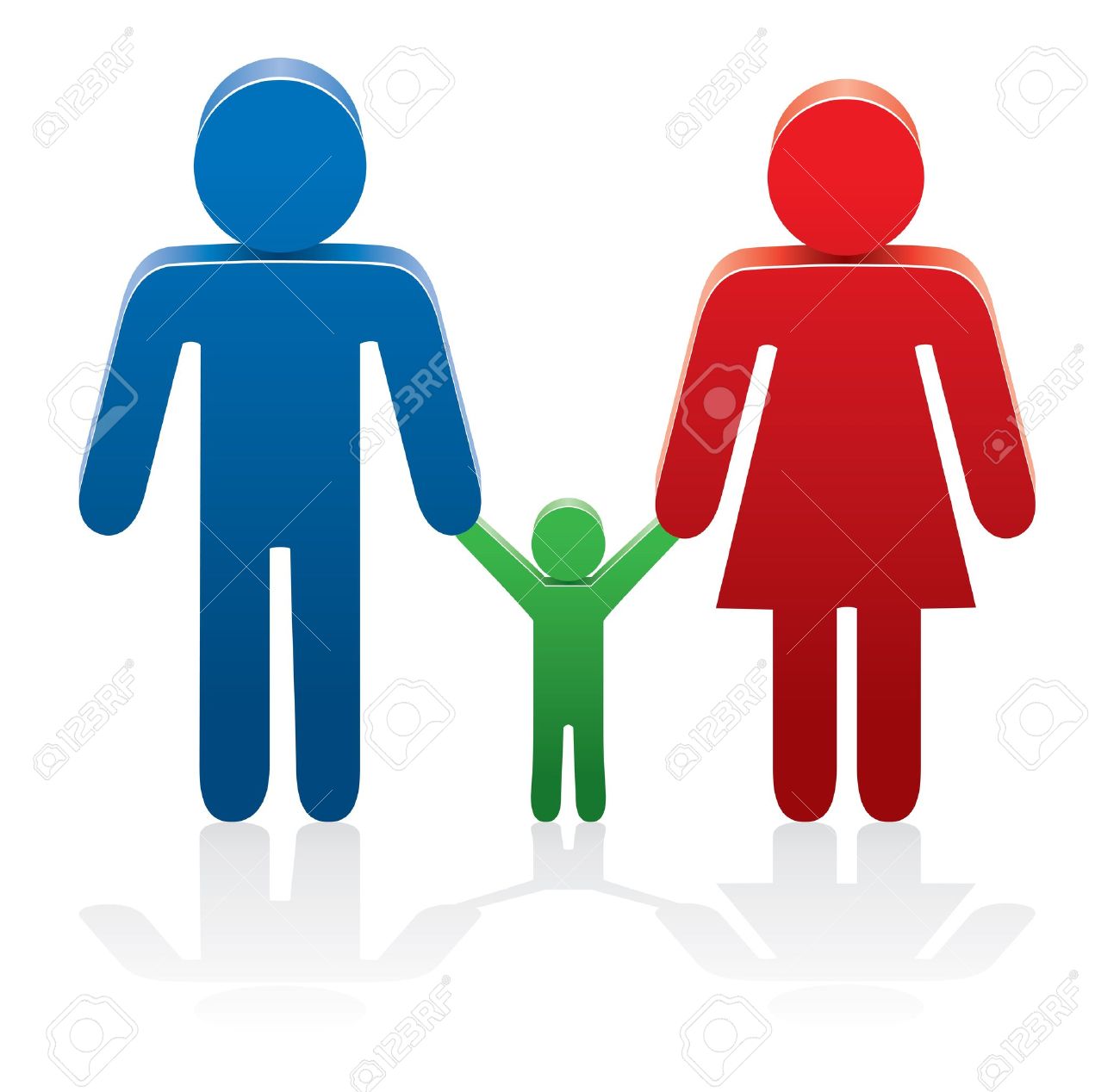 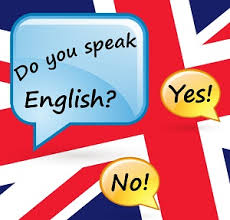 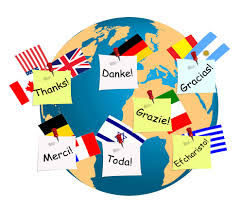 Club des langues
-Apprendre le français

-Apprendre l’anglais
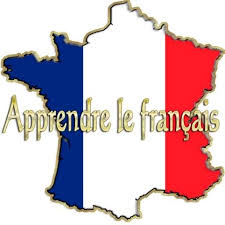 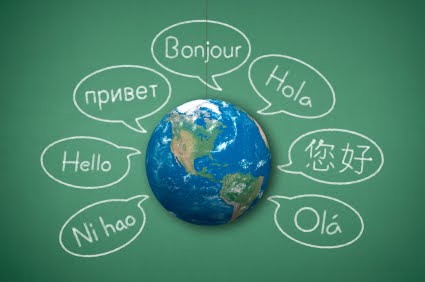 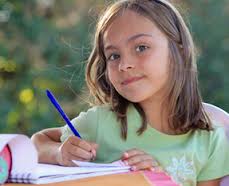 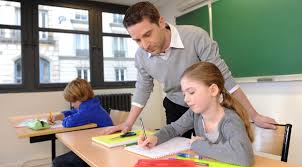 Révision pour un
 bon retour
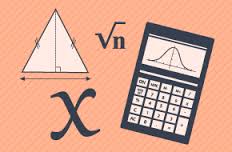 Révision  
 maths

et arabe
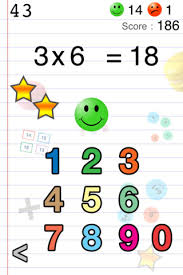 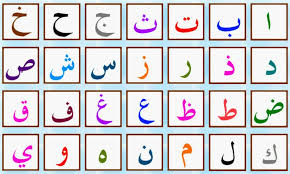 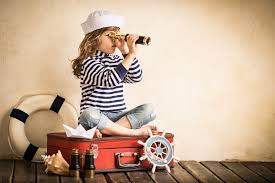 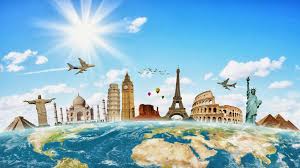 Clubs a la carte
Sorties pour enfants

Excursion en mer

Voyages à la demande
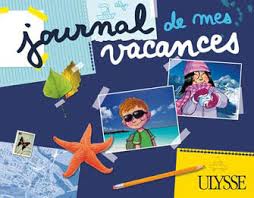 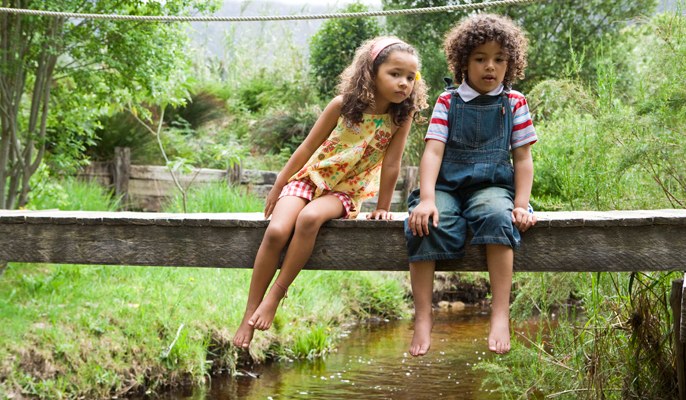 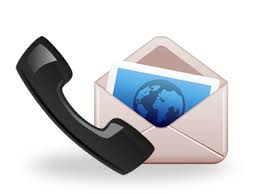 Contactez nous
Adresse email :
rimbelkadhi@gmail.com
Numéro de tel :
54 676 700
23 917 027
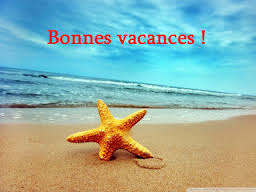